Internet Policy
LIS 598 – Information Policy – Winter 2017 
Mar. 24, 2017
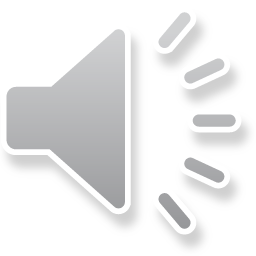 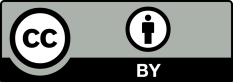 Outline
A. Internet Regulation

	B. Network Neutrality

	C. Digital Divides

	Interview with Dr. Rob McMahon
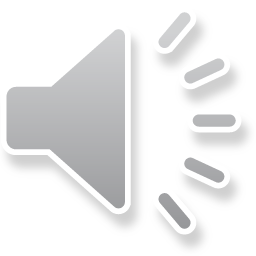 A-I. Regulating the Internet
Much of the internet is regulated
Access requires a internet service provider (ISP)
Domain name system is carefully controlled
Police, intelligence agencies and private corporations all monitor the internet for a range of material from child pornography to malicious software
Regulatory agencies have a wide range of influence

In this Wild West, sheriffs include:
Internet Corporation for Assigned Names and Numbers (ICANN)
World Wide Web Consortium (W3C) 
International Telecommunications Union (ITU) 
Internet Engineering Task Force (IETF)
Federal Communications Commission (FCC)
CRTC
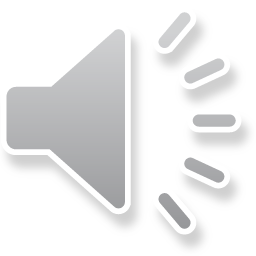 A-II. What is teh Interwebs?
Comprised of three main layers (Lessig, 2001)
Infrastructure layer – the wires (copper, coaxial cable and now fibre optic), spectrum and its infrastructure (towers), and hardware (servers/routers) 
Architecture layer – code (protocols) that allow dispersed computers networked together to transfer information in segmented pieces (packets)
Content layer – the visible material that individuals and organizations interact with (websites, email, video, audio, etc…)

It’s easy to forget or ignore the architecture layer, but it is equally important to the other two

Broadband is not synonymous with the internet – many things can be done over broadband that don’t require the internet
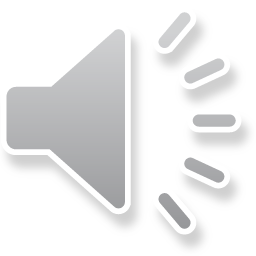 A-III. The Open Nature of the Information Superhighway
A number of scholars, and most notably Lessig (1999, 2001), have stressed the open nature of the internet is critical to its success

Openness is most strongly pronounced in the architecture layer
The network is end to end, not centralized
All content is treated as equal
The system is optimized for exchange

Conceptually, the neutral approach to the network aligns with the academic ideal of free exchange of ideas – the same idea at work behind open source and open access (which also have academic roots)
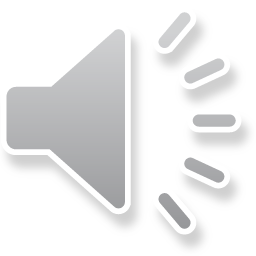 A-IV. Congestion on the Infobahn
Although the architecture layer functions as a commons (and does not suffer from overuse), the infrastructure layer employs finite resources

Global traffic continues to grow steadily (Cisco, 2016)
In 2015 Global internet traffic was 1.1 ZB
By 2020 estimated global IP traffic will be 2.3 ZB
By 2020 traffic from wireless and mobiles devices will make up two-thirds of traffic

1 ZB (zettabyte) = 1,000 EB (exabytes) = 1,000,000 PB (petabytes) = 1,000,000,000 TB (terrabytes) = 1,000,000,000,000 GB (gigabytes) = 1018 bytes
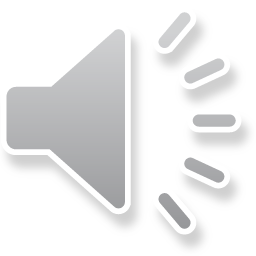 A-V. IPv4 to IPv6
Majority of internet traffic still based on IPv4 (Internet Protocol version 4)

However, major problem with IPv4 is the exhaustion of unique IP addresses (e.g. 192.122.0.20) of which there are 4,294,967,296 (or 232)

IPv6 allows for considerably longer, hexadecimal IP addresses (e.g. 33a9:8ff3:011a.cfc5.510b.9643.151d.dd15) of which there are 340,282,366,920,463,463,374,607,431,768,211,456 (or 2128)

The astronomical increase will facilitate the Internet of Things
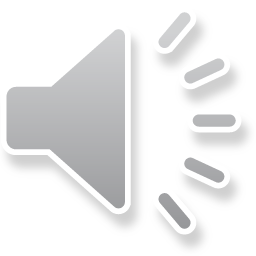 A-VI. The CRTC and the Internet
The CRTC does not regulate the internet with respect to content or the retail provision of internet (services to end users) 

It has decided (Telecom Public Notice 99-14 and Broadcasting Regulatory Policy 2009-329) that though some internet activities constitute broadcasting, regulation of those services are not part of the Broadcasting Policy for Canada (sect. 3(1) of the Broadcasting Act)

The Commission also does not regulate television broadcasts on mobile devices (Broadcasting Public Notice 2007-13)

However, in the 2012 Broadcasting Order 2012-409, the CRTC created an Exemption Order for Digital Media Broadcasting Undertakings (DMBUs) preventing exclusivity and anti-competitive head starts for television programming delivered to retail internet or mobile services
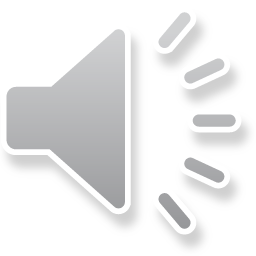 B-I. Network Neutrality
The concept of network neutrality suggests that the traffic on the internet should be treated equally – one type or owner of content should not be privileged over another

Has history in rail principle of network neutrality (Sandvig, 2007)

Net neutrality advocates argue that it is important in three regards
ISPs shouldn’t be controlling the flow of individuals use of the internet based on the type of internet use (typically a slowing of peer-to-peer (P2P or file sharing) traffic) – a practice referred to as traffic shaping, throttling, or bandwidth management
ISPs shouldn’t create a tiered internet where wealthy organizations can have their content privileged so that it moves more quickly 
ISPs shouldn’t be allowed to block some content providers (such as Netflix) entirely

In 2015, after a lengthy process, the FCC in the US issued its Open Internet Order firmly establishing net neutrality in the US
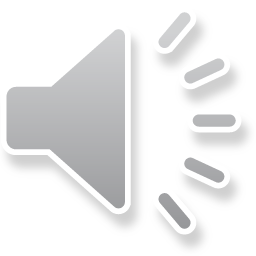 B-II. Network Neutrality In Canada
The most egregious case of network neutrality being violated occurred in July 2005 when Telus blocked access to “Voices for Change”, a Telecommunications Workers Union run site that was critical of Telus

Telus maintained, and the Court of Queen’s Bench of Alberta agreed, that the Voices for a Change website contained content that was threatening to Telus employees

The Court granted and injunction requiring the Union to block access to the site, and Telus then restored access to the site (Sidak, 2006)
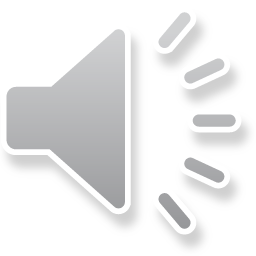 B-II(ii). Network Neutrality In Canada
The Telecommunications Act has two relevant sections in regard to network neutrality

27 (2) No Canadian carrier shall, in relation to the provision of a telecommunications service or the charging of a rate for it, unjustly discriminate or give an undue or unreasonable preference toward any person, including itself, or subject any person to an undue or unreasonable disadvantage.

36 Except where the Commission approves otherwise, a Canadian carrier shall not control the content or influence the meaning or purpose of telecommunications carried by it for the public.
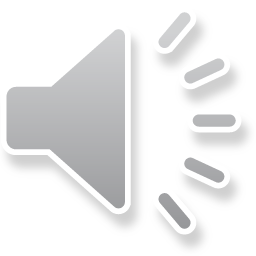 B-II(iii). Network Neutrality in Canada
From the ISPs’ perspective it is not the outright blocking of sites that is particularly valuable but the throttling of certain types of bandwidth intensive internet uses (P2P)

Throttling raises specific privacy concerns because it requires ISPs to determine the nature of its users’ traffic, which requires examining the traffic packets 
This is done through Deep Packet Inspection (DPI)

Bell and Rogers have used traffic shaping measures as part of an effort to manage internet traffic
In 2011 Bell ended its use of traffic shaping 
In 2012 Rogers ended its use of traffic shaping

The CRTC has issued a series of rulings on such practices
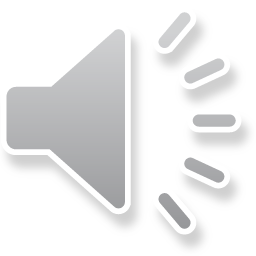 B-III. Network Neutrality and the CRTC
In April 2008, the Canadian Association of Internet Providers requested that the CRTC stop Bell from traffic shaping wholesale internet services

In November 2008 the CRTC decided (Telecom Decision 2008-108) Bell’s actions were not discriminatory, but initiated a review of traffic management practices (Telecom Public Notice 2008-19)

In October 2009 the CRTC declared (Telecom Decision 2009-657) that technical mechanisms for controlling congestion, such as traffic shaping, were to be used as a last resort  and that economic traffic management practices were to be favoured, stating:
economic ITMPs [internet traffic management practices] would generally not be considered unjustly discriminatory, as they link rates for Internet service to end-user consumption. Economic ITMPs also provide greater transparency to users than technical ITMPs, as they are reflected in monthly bills. Furthermore, these practices match consumer usage with willingness to pay, thus putting users in control and allowing market forces to work.
	CRTC Telecom Decision 2009-657 para. 40
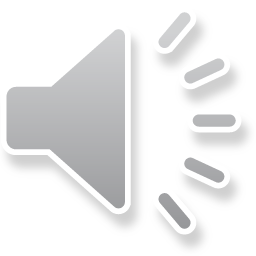 B-IV. CRTC and UBB
The UBB decision (Telecom Decision 2011-44) allowed wholesale providers (big telcos) to bill retail ISPs by the gigabyte, so long as the price charged is 15% less than what the big telcos charge their retail customers

The early 2011 decision to allow usage-based billing (UBB) was in many ways the natural outcome of the ‘market forces’ policy directive and the net neutrality decision

UBB is a economic, rather than a technical, mechanism for managing traffic

Prior to the UBB decision retail ISPs paid based on the speed of access they wanted
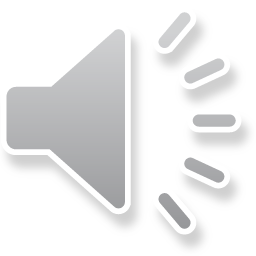 B-V. Government of Canada and UBB
Following the CRTC’s decision in Jan 2011 the Conservative government has asked to CRTC to reexamine the issue, and declared that it will overrule the CRTC if it allows UBB
There was some criticism of Clement for tweeting the decision

Conservative threat of reversal of CRTC decision comes after two previous decisions
April 2007 the government overruled a CRTC decision on the speed of home phone services deregulation
Dec. 2009 the government overruled the CRTC on whether cellphone provider Globalive was Canadian
Cabinet was overruled by the Federal Court, which was subsequently overruled by the Federal Court of Appeal

In Nov 2011 the CRTC decided (Telecom Regulatory Policy CRTC 2011-703) to restore the access speed pricing
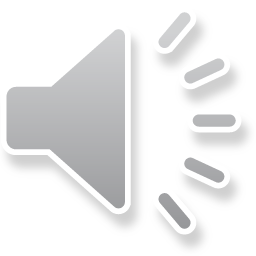 B-VI. Net Neutrality in Canada
After the UBB debate, the CRTC’s guidelines on Internet Traffic Management Practices (ITMPs) from 2009 remains (Telecom Regulatory Policy CRTC 2009-657), which ensure quasi-network neutrality in Canada

According to Telecom Regulatory Policy CRTC 2009-657, ITMPs, both economic and technical, are allowed provided they meet four considerations
Transparency – ISPs must be transparent about use
Innovation – ITMPs must address a specific need
Clarity – ITMPs cannot be unjustly discriminatory
Competitively Neutral – retail ITMPs do note require CRTC approval (though can be complained about), wholesale ITMPs require CRTC approval
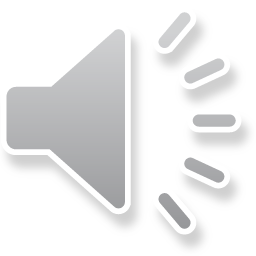 B-VII. The Klass Complaint
In 2013 Ben Klass filed a complaint against the Bell Mobility under s. 27(2) of the Telecommunications Act alleging that its Bell Mobile TV service pricing was discriminatory
It was argued that Bell favoured its own customers in the pricing of its Bell Mobile TV service
A parallel complaint against Videotron was filed by the Public Interest Advocacy Centre, the Consumers Association of Canada, and the Council of Senior Citizens’ Organizations of BC

The CRTC in Broadcasting and Telecom Decision CRTC 2015-26 ruled:
Bell and Videotron were not in violation of the ITMP rules (para. 34), but
Bell and Videotron were in violation of s. 27(2) of the Telecommunications Act (para. 61)

Bell applied to the Federal Court to have the CRTC decision reversed, but this appeal was dismissed by the Federal Court (Dobby, 2016)
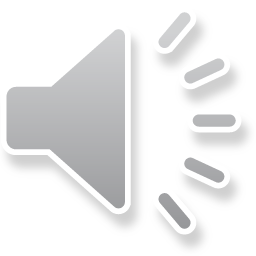 B-VIII. Zero Rating Inquiry
The issue of service providers differentially pricing access to content (zero-rating) is once again before the Commission (Telecom Notice of Consultation 2016-192)

While prima facie cases of network neutrality violations like the 2005 Telus example seem to be a thing of the past, network neutrality debate continues in this new form
In the US in Feb. 2017 the FCC allowed zero-rating (FCC, DA 17-127, 2017), and the new, Trump appointed FCC Chair, Ajit Pai is opposed to network neutrality (Brodkin, 2017) 
The most recent Canadian Federal Budget (Budget 2017) has stated that the government will revisit both the Telecommunications Act and Broadcasting Act and address net neutrality (Canada, 2017)
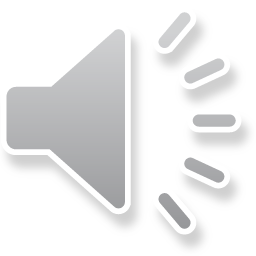 C-I. Digital Divides
Digital Divide is more accurately digital divides (van Deursen and Helsper, 2015)
1st: Access to telecom infrastructure and internet connections
2nd: Skills to make effective use of the internet (digital literacy)
3rd: Ability to turn access and use into positive outcomes

In regard to the third divide van Deursen and Helsper (2015) suggest:
“that access to and use of the internet might amplify existing inequalities above and beyond the intensity of internet use.” (p. 45), and
“Our overall conclusion is that although more and more people might be online, the internet has the most to offer to people with higher social status for several important outcome domains.” (p. 46-47)
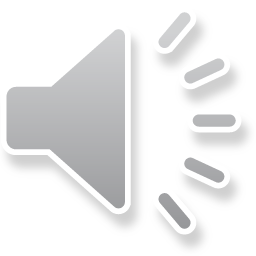 C-II. Addressing the Digital Divides
Urban/rural access divide addressed in part by recent CRTC decision (2016-496)
There is a need to develop capacity within communities to make decisions around broadband
In the Alberta context, part of this response has been the creation of a provincial broadband toolkit – Understanding Community Broadband: The Alberta Broadband Toolkit (McNally et al. 2016)

Digital literacy and affordability concerns addressed partially through new federal budget measures (Canada, 2017)

However, still much to be done - as per my conversation with Dr. McMahon
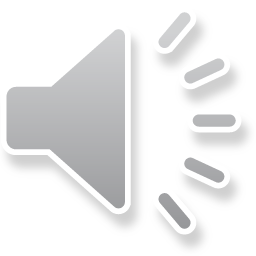 Interview with Dr. McMahon
1) Rob, you've been involved in a few different projects involving various rural, remote, Indigenous and northern communities in relation to broadband. Can you provide a brief overview of some of the projects you've been involved in?
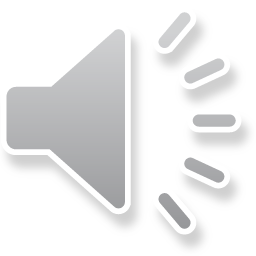 Interview with Dr. McMahon
2) Based on this work how would your characterize the digital divides in Canada?
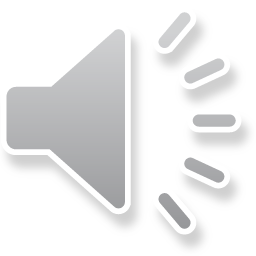 Interview with Dr. McMahon
3) You, along with several colleagues at the First Mile Connectivity Consortium or FMCC intervened in the recent CRTC hearing into basic telecommunication services, which was a reading last week.  One particularly notable argument FMCC made was that digital literacy should involve things such as developing capacity to manage/operate broadband networks in communities. This isn't how we commonly conceive of digital literacy - can you sketch out the reasoning behind your argument a bit?
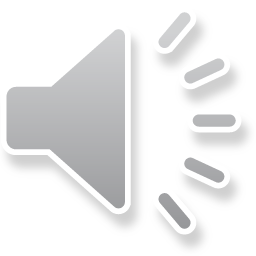 Interview with Dr. McMahon
3b) As an indirect follow-up, can you just explain the thinking behind the name "First Mile Connectivity Consortium."  Typically the final connections are called final or last mile, why first mile?
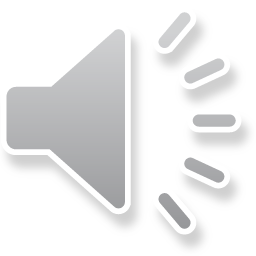 Interview with Dr. McMahon
4) Given the CRTC decision, that 90% of Canadians will have access to higher speed broadband by 2021, and everyone by 2031 (or so) is the digital divide solved in Canada - is it time to retire?  If not, where should the focus be on broadband advocacy issues?
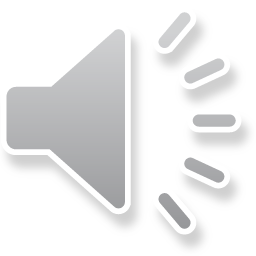 Interview with Dr. McMahon
5)  Finally, a theme in this course has been getting involved in advocacy, and the importance of having diverse voices presented to policymakers.  Do you have any thoughts or suggestions for students who may be interested in getting involved in issues around internet governance and policy like the digital divide and net neutrality?
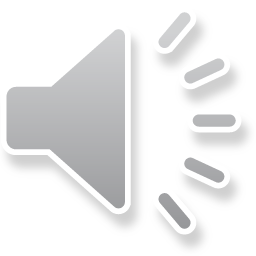 Interview with Dr. McMahon
If you are interested in reading some of Dr. McMahon’s work consider some of the following articles:

McMahon, Rob. 2014. “From Digital Divides to First Mile: Indigenous Peoples and the Network Society in Canada.” International Journal of Communication, 8: http://ijoc.org/index.php/ijoc/article/view/2456 

McMahon, Rob, Heather E. Hudson and Lyle Fabian. 2014. “Indigenous Regulatory Advocacy in Canada’s Far North: Mobilizing the First Mile Connectivity Consortium.” Journal of Information Policy, 4: http://www.jstor.org/stable/10.5325/jinfopoli.4.2014.0228

McMahon, Rob, Michael Gurstein, Brian Beaton, Susan O’Donnell and Tim Whiteduck. 2014. “Making Information Technologies Work at the End of the Road.” Journal of Information Policy, 4: http://www.jstor.org/stable/10.5325/jinfopoli.4.2014.0250
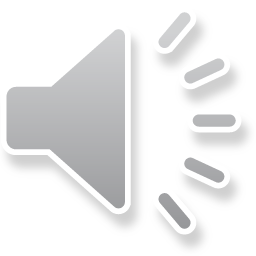 Discussion Questions
Are the digital divides best conceived of as an information policy problem, or would it be more useful to frame it in another way (infrastructure, skills or social wellbeing/welfare policy)?

Who benefits as we overcome the digital divide? Why?

The network neutrality fight continues to evolve in different guises.  What approach(es) to advocacy might be the best way to preserve network neutrality?
Do we need to have increased participation in regulatory processes?
What role can/should the LIS community play?
What role can/should individuals play?
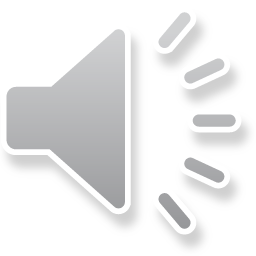 Next Week
Broadcasting Policy

Importance of Engagement

Course wrap-up

Read CRTC 2011 (do not read Armstrong)
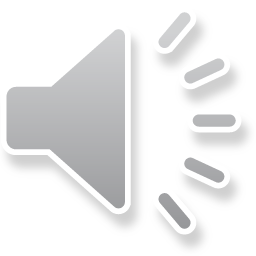 Sources:
Brodkin, Jon. 2017. “FCC Rescinds Claim that AT&T and Verizon Violated Net Neutrality.” ArsTechnica. 3 Feb. 2017. https://arstechnica.com/tech-policy/2017/02/fcc-rescinds-claim-that-att-and-verizon-violated-net-neutrality/ 
Canada. 2017. Building a Strong Middle Class: Budget 2017. http://www.budget.gc.ca/2017/docs/plan/budget-2017-en.pdf 
Canadian Radio-television and  Telecommunications Commission (CRTC). 1999. Telecom Decision CRTC 99-14. http://crtc.gc.ca/eng/archive/1999/DT99-14.htm 
CRTC. 2007. Broadcasting Public Notice CRTC 2007-13. http://www.crtc.gc.ca/eng/archive/2007/pb2007-13.htm 
CRTC. 2008. Telecom Decision CRTC 2008-108. http://www.crtc.gc.ca/eng/archive/2008/dt2008-108.htm
CRTC. 2008. Telecom  Public Notice CRTC 2008-19. http://www.crtc.gc.ca/eng/archive/2008/pt2008-19.htm 
CRTC. 2009. Broadcasting Regulatory Policy CRTC 2009-329. http://www.crtc.gc.ca/eng/archive/2009/2009-329.htm 
CRTC. 2009. Telecom Regulatory Policy CRTC 2009-657. http://www.crtc.gc.ca/eng/archive/2009/2009-657.htm 
CRTC. 2011. Telecom Decision CRTC 2011-44. http://www.crtc.gc.ca/eng/archive/2011/2011-44.htm 
CRTC. 2011. Telecom Regulatory Policy 2011-703. http://www.crtc.gc.ca/eng/archive/2011/2011-703.htm
CRTC. 2012. Broadcasting Order 2012-409. http://www.crtc.gc.ca/eng/archive/2012/2012-409.htm 
CRTC. 2015. Broadcasting and Telecom Decision CRTC 2015-26. http://www.crtc.gc.ca/eng/archive/2015/2015-26.htm 
CRTC. 2016. Telecom Notice of Consultation CRTC 2016-192. http://www.crtc.gc.ca/eng/archive/2016/2016-192.htm 
CRTC. 2016. Telecom Regulatory Policy CRTC 2016-496. http://www.crtc.gc.ca/eng/archive/2016/2016-496.htm
Sources:
Cisco. 2016. White Paper: Cisco VNI Forecast and Methodology. http://www.cisco.com/c/en/us/solutions/collateral/service-provider/visual-networking-index-vni/complete-white-paper-c11-481360.html 
Dobby, Christine. 2016. “Federal Court Dismisses Bell Appeal in Mobile Television Ruling.” The Globe and Mail. 20 Jun. 2016. http://www.theglobeandmail.com/report-on-business/federal-court-dismisses-bell-appeal-in-mobile-television-ruling/article30529570/ 
Lessig, Lawrence. 1999. “Open Code and Open Societies: Value of Internet Governance.” Chicago Kent Law Review, 74: 1405-1420.
Lessig, Lawrence. 2001. The Future of Ideas. New York: Random House.
Sandvig, Christian. 2007. “Network Neutrality is the New Common Carriage.” Info, 9(2/3): 136-147.
McNally, Michael B., Rob McMahon, Dinesh Rathi, Hanne Pearce, Jennifer Evaniew, Chardelle Prevatt. 2016. Understanding Community Broadband: The Alberta Broadband Toolkit. https://doi.org/10.7939/R3H41JR36 
Sidak, J. Gregory. 2006. “A Consumer-Welfare Approach to Network Neutrality Regulation on the Internet.” Journal of Competition Law and Economics, 2(3): 349-474.
United States – Federal Communications Commission (FCC). 2017. Open Internet Order. 80 FR 19737. https://www.federalregister.gov/documents/2015/04/13/2015-07841/protecting-and-promoting-the-open-internet 
FCC. 2017. Order DA 17-127. 3 Feb. 2017. http://transition.fcc.gov/Daily_Releases/Daily_Business/2017/db0203/DA-17-127A1.pdf  
van Deuren, Alexander J. A. M. and Ellen J. Helsper. 2015. “The Third-Level Digital Divide: Who Benefits Most from Being Online?” Communication and Information Technologies Annual: Digital Distinctions and Inequalities, Studies in Median and Communications, 10:29-52.
Comments and Critique
Comments and critique on this presentation and any other material for LIS 598 Information Policy – Winter 2017 can be sent to Michael B. McNally at: mmcnally@ualberta.ca

Comments and critique will be used to improve future iterations of these materials